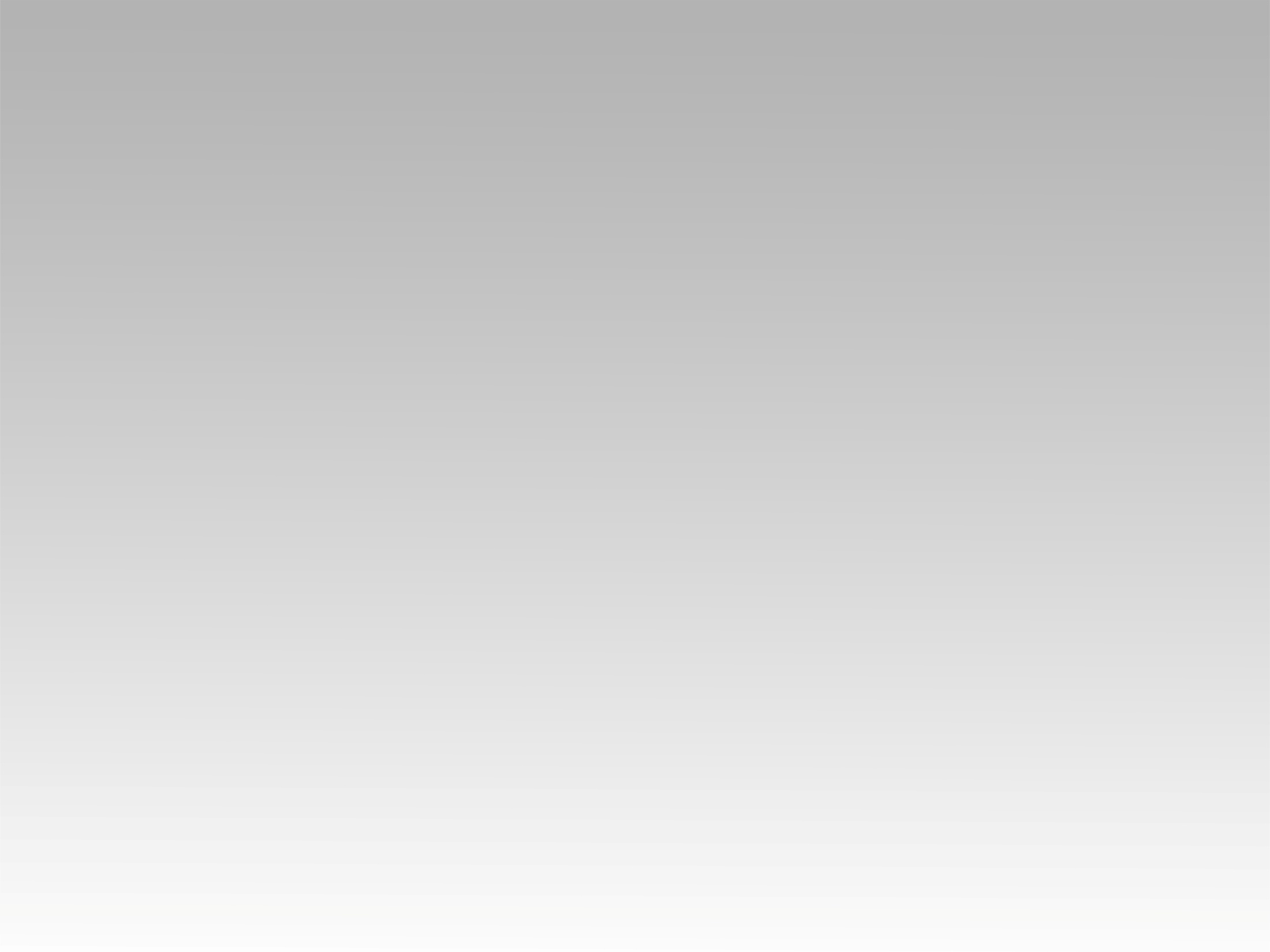 تـرنيــمة
شابب على طراطيف عنواني
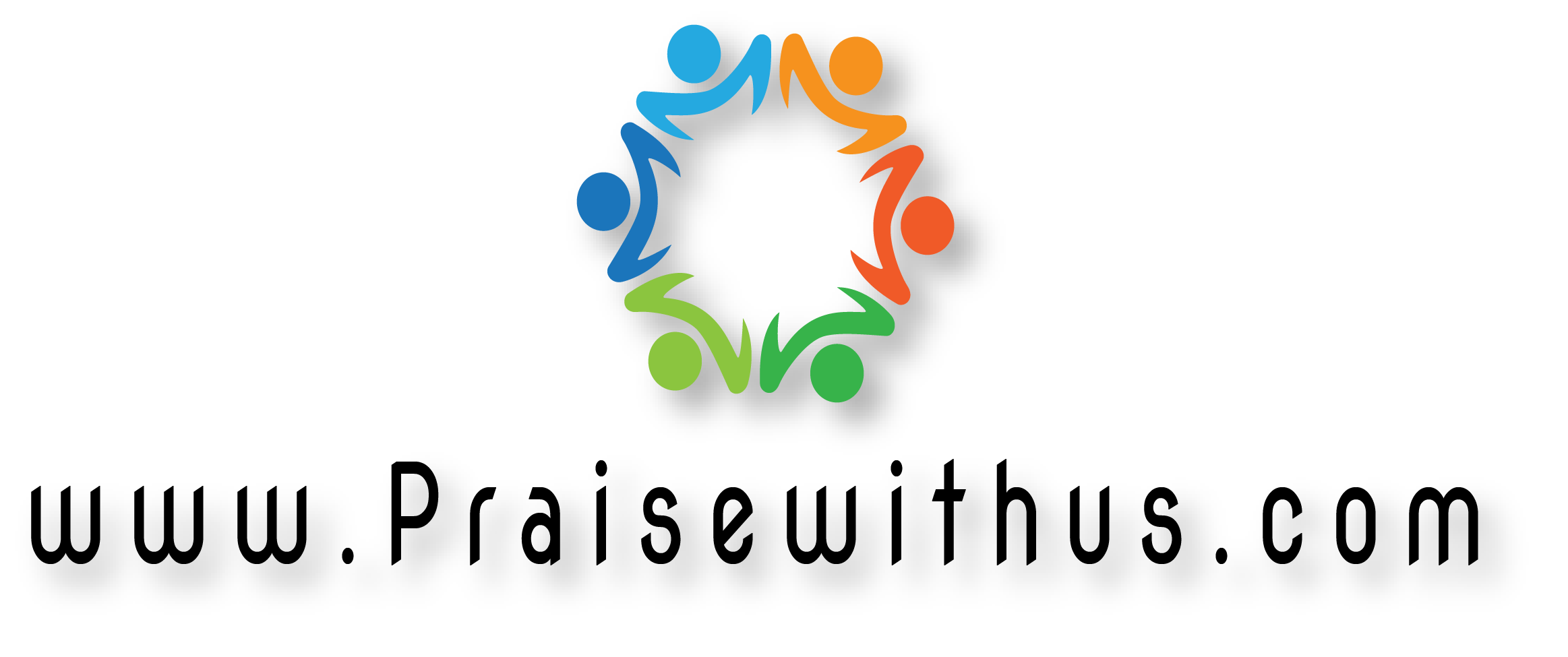 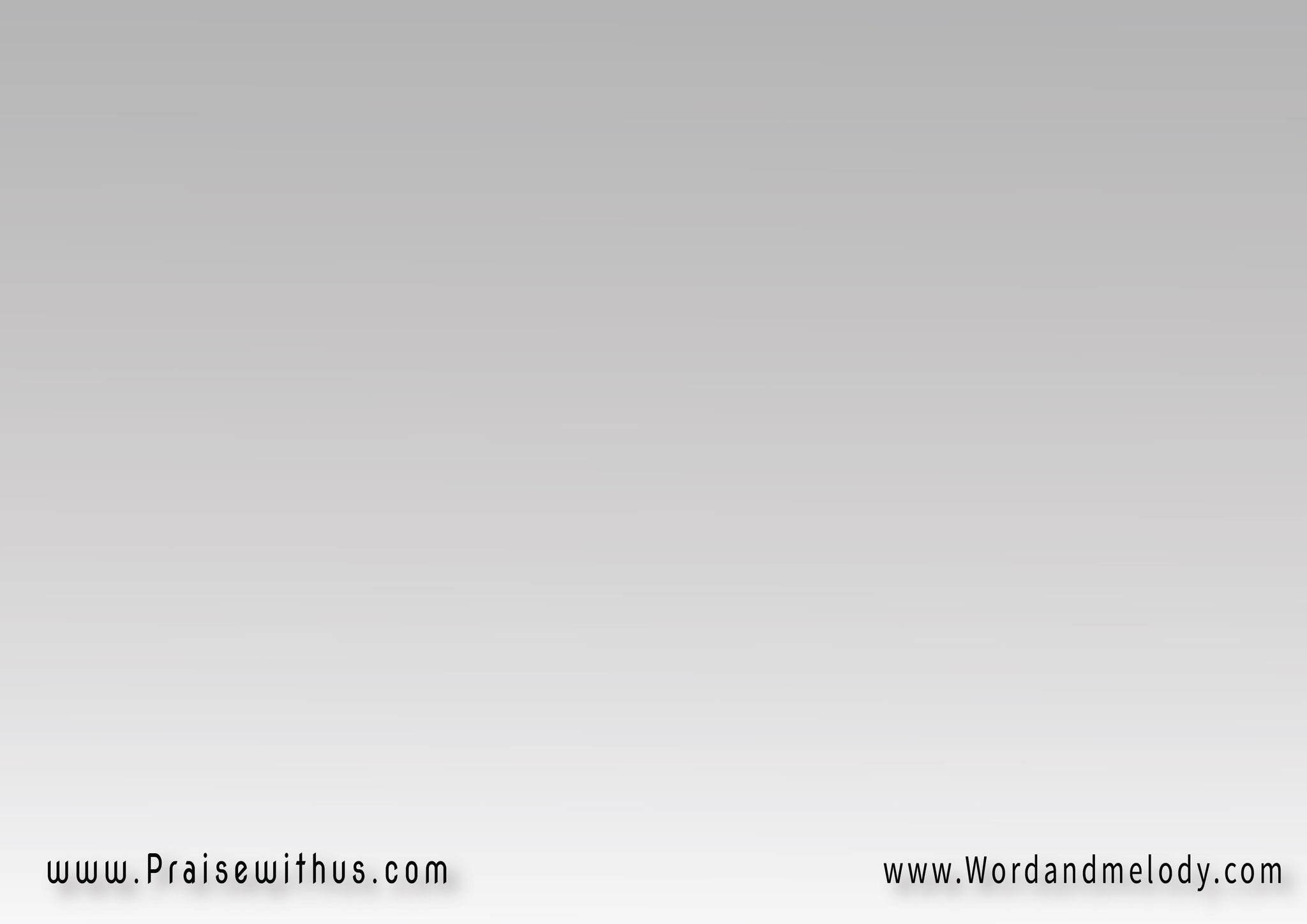 1- شَابِب عَلى طَراطيف عِنوَانِيشَايف مِن هِنا مَنظَــــــــــر تَانيشَارِب وَاحِد مُرّ لَكِنِّـــــــــــــــيشَادِد عُودي وهَات يا أغَانـــــيshabeb aala tarateef aenwanishayef men hena manzar tanishareb wahed morr lakennishaded aodi we hat ya aghaniI stretch beyond my space and see a wonderful scene. I drink a cup of misery but I am standing
 fast and singing.
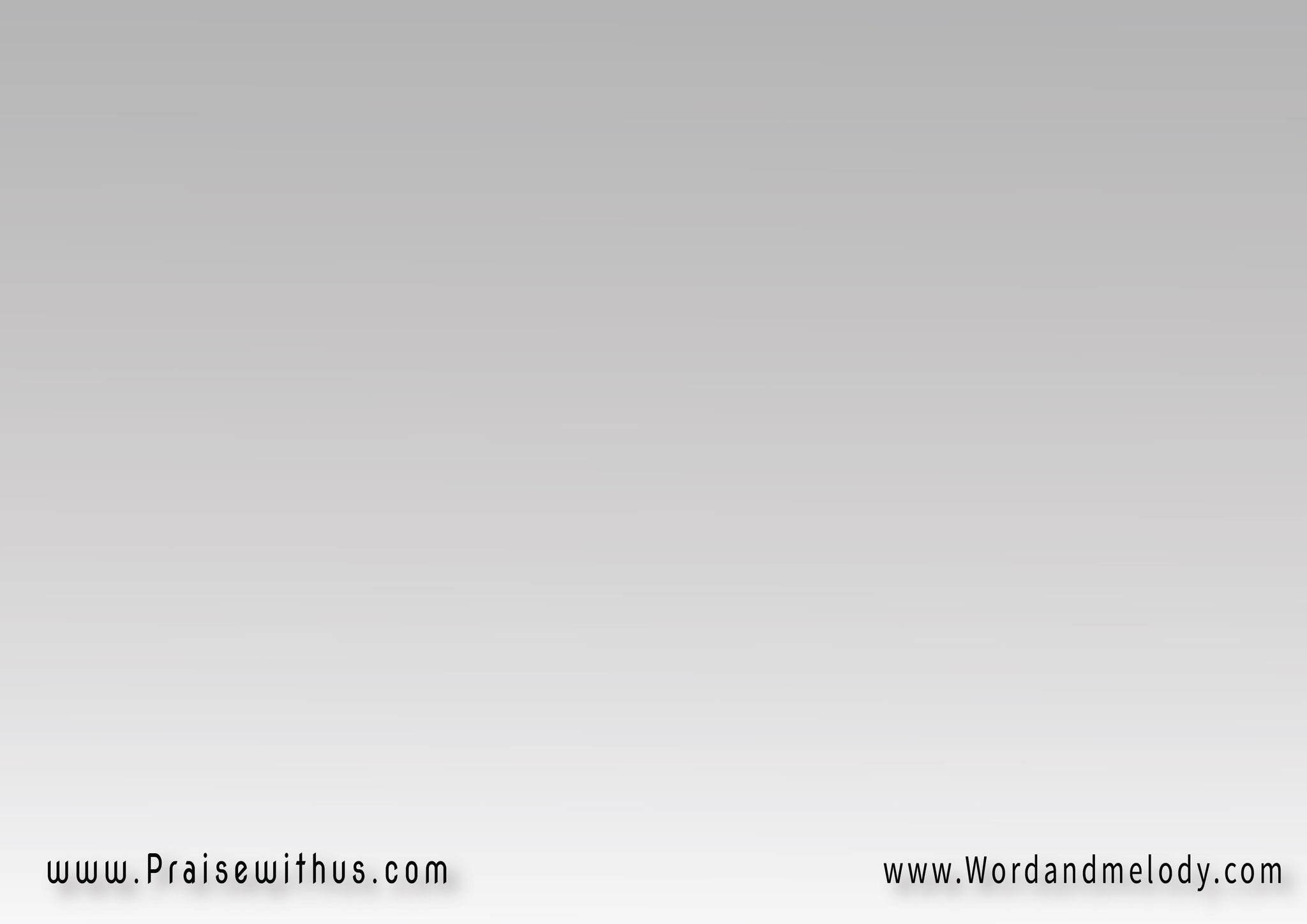 والغُنَا صَابِب فيَّ حَيَـــــــاةوِالحَيَاة رَاسمَانــــــــي مَعَاهوِالصُّورَة في العُود مَاسكَاهومَسْكَنــــــــــــي في يَدِّ اللهwel ghona Sabeb fia hayahwel hayah rasmani maaahweSSora fil aod maskah 
we maskani fi yadd allahSinging fills me with life and life draws me to Him. The drawing houses the harp and my house is in 
the hand of God.
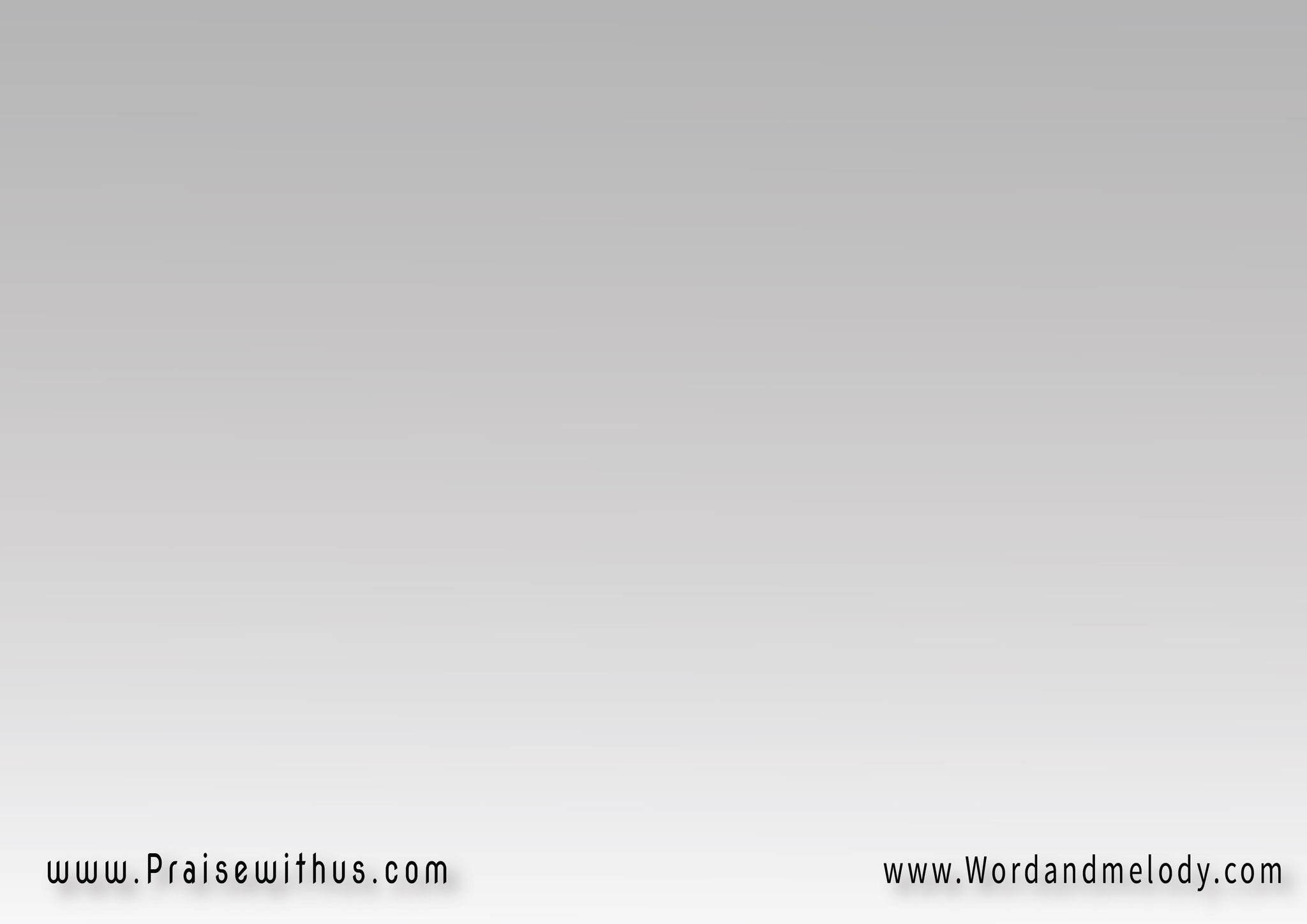 2- سَاكِن في حَشَـــــايَا إيمَاننُسخَــــــة مُخَصَّصَة للإنسَانأُشفَى بِوَجَعي وَأصفَى بِدَمعيوَأطرُد يَأسِــــــي وأنا حَيْرَانsaken fi hashaya emannoskha mokhaSSaSa lel ensanoshfa be wajaai waSfa be damaiwatrod yaasi wana hayranFaith lives in me. I believe that I am healed 
through pain, purified by tears and get rid of 
despair even when I am confused.
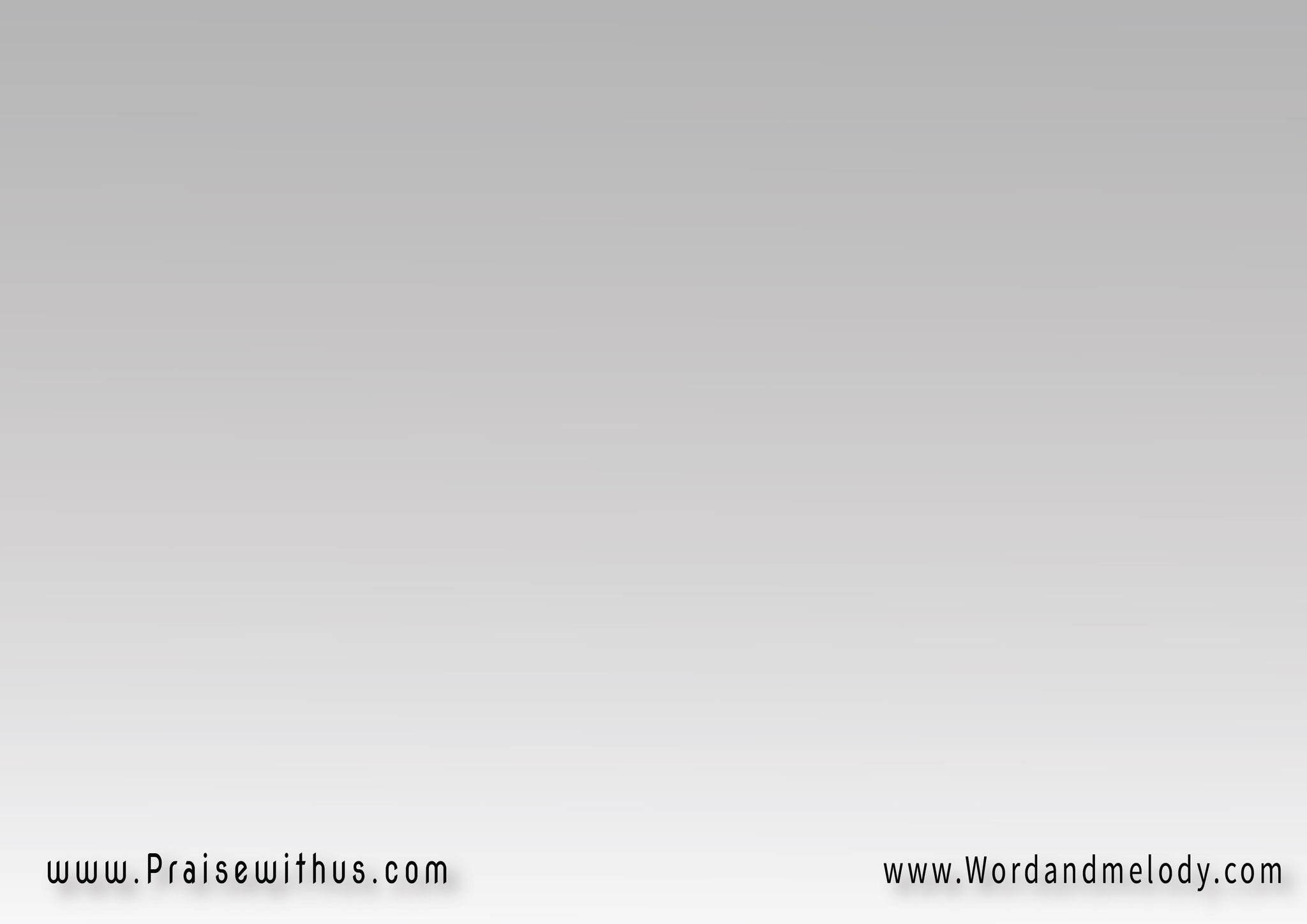 وَأنصِف غِيري وأنا مَظلُوموَأبذُر فَرَحــــي وأنا مَهمُوموَأدفِن يُومِــي في قَبر النُّوموفي الفَجر أتشَــــــــدِّد باللهwanSef gheri wana mazlomwabdor farhi wana mahmomwadfen yomi fi abr ennomwe fil fajr atshadded ballahI am fair to them when I am treated unjustly, 
I spread joy when I am sad and I bury my day in the grave of sleep and get strength at dawn by God.
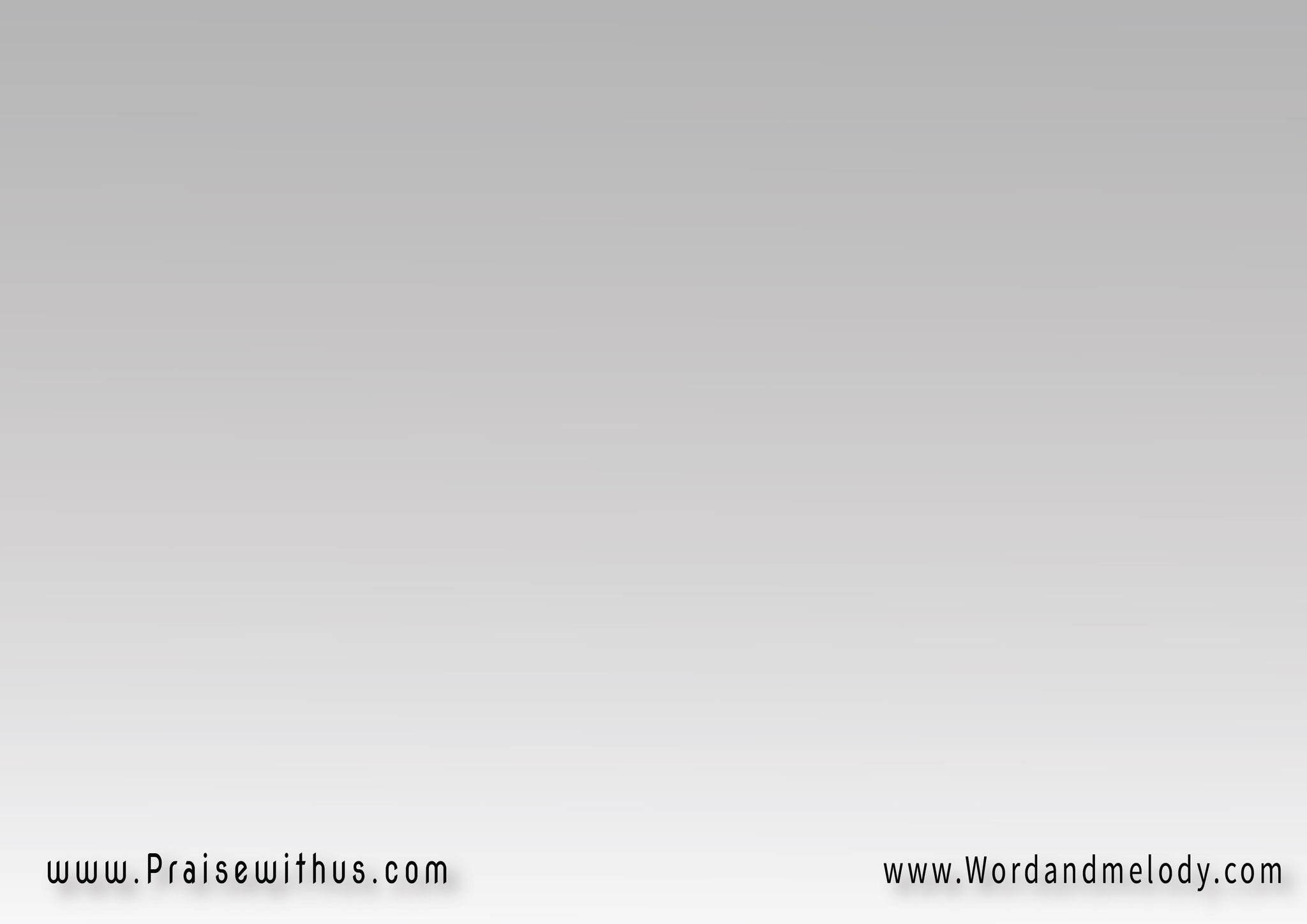 3- عَارِف إن بمُوتِــــي بَاعيشوطُول ما أنا سَاجِد ما بانحِنيشوَأرفَع رَاسِــــي وهيَّ عَلى كُفُّهوهوَ إن طَرَحنــــي ما يقتِلنيشaaref in be moti baaeeshwe tolmana sajed ma banheneeshwarfaa rasi we hia aala kaffowe hoan tarahni ma yeqtelneeshI know that I live by dying. When I kneel, I do not give up. I lift up my head in His hand. If He lays 
me down, He does not let me die.
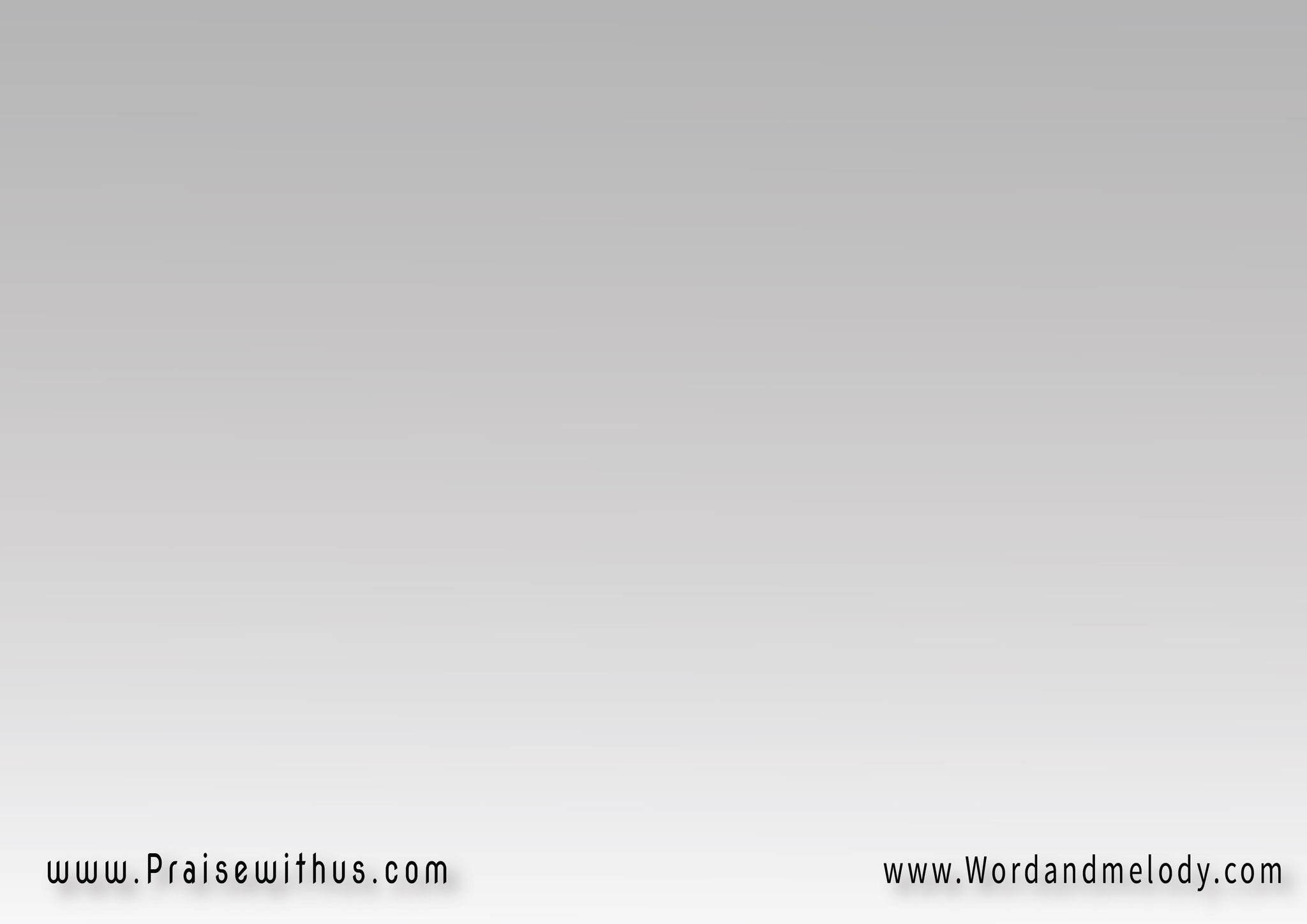 وِمعَدِّيهــــــــا بَلا إجَابَاتيكفِي وُجُودُه مَاليني ثَبَاتوِلِسَّه عُــودي فيه نَغَمَاتعَلَشـــــان مُتَّكَلي هوَّ اللهwemaaddiha bala ejabatyekfi wojodo malini thabatwe lessa aodi feeh naghamataashan mottakali hoallahI go through life without answers, His presence is sufficient. My harp still has more tunes because I depend on God.
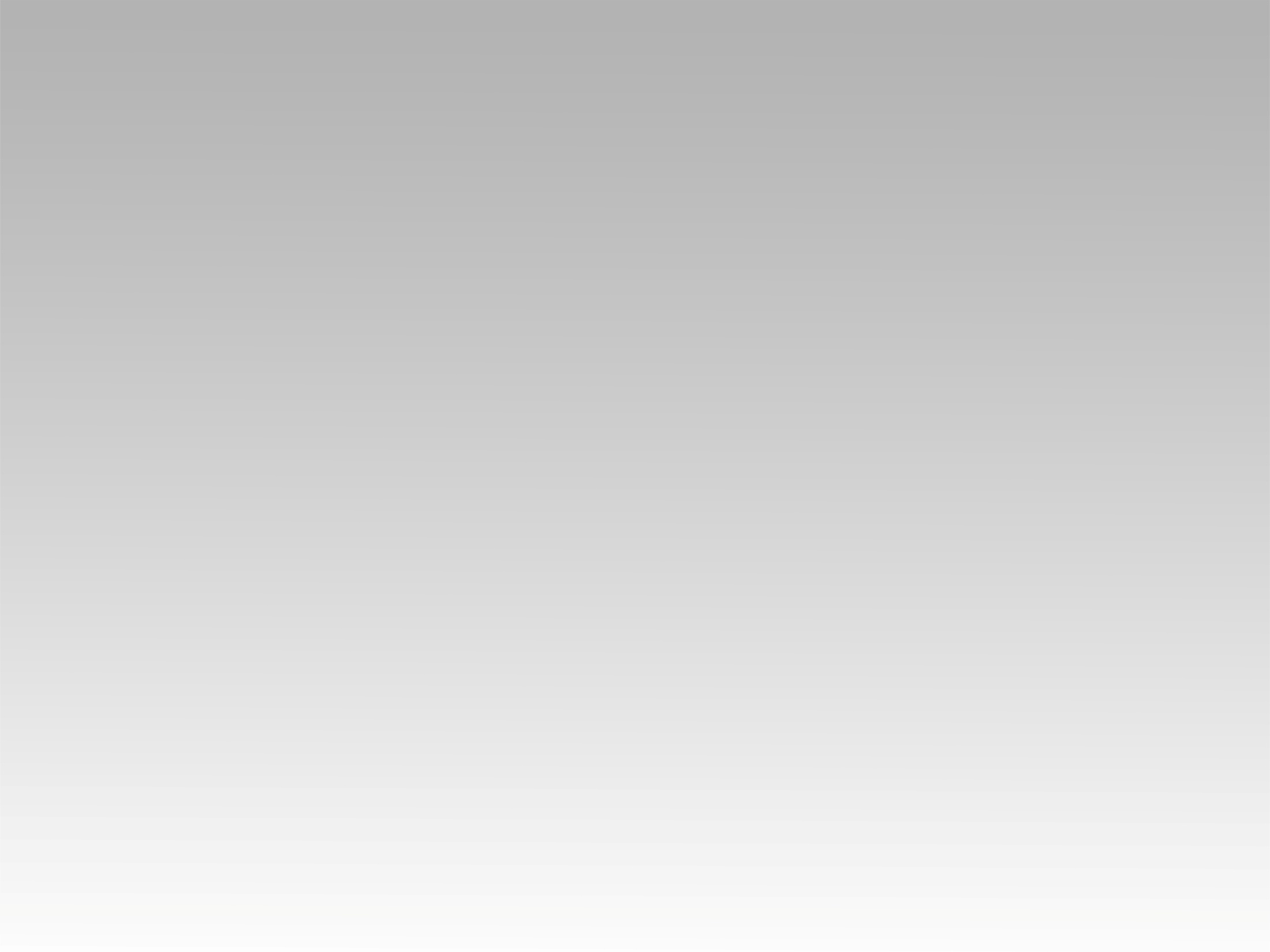 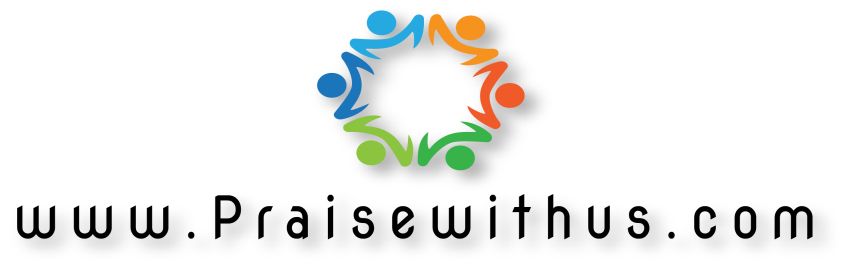